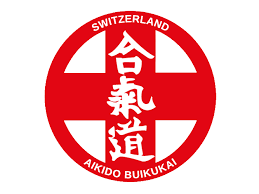 Buikukai Switzerland
Let us introduce ourselves………
Committee
Objectives
Model
Questions
Index
Committee Member
Vice- President
Accounts
Secretary
President
Buikukai Switzerland
Committee
Patrick Vogel
Aikido Nipon Bern
Geraldine Meftah
Aikido Nipon Bern
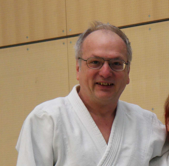 Buikukai Switzerland
Committee
Daniel Zahnd
Aikido Nipon Bern
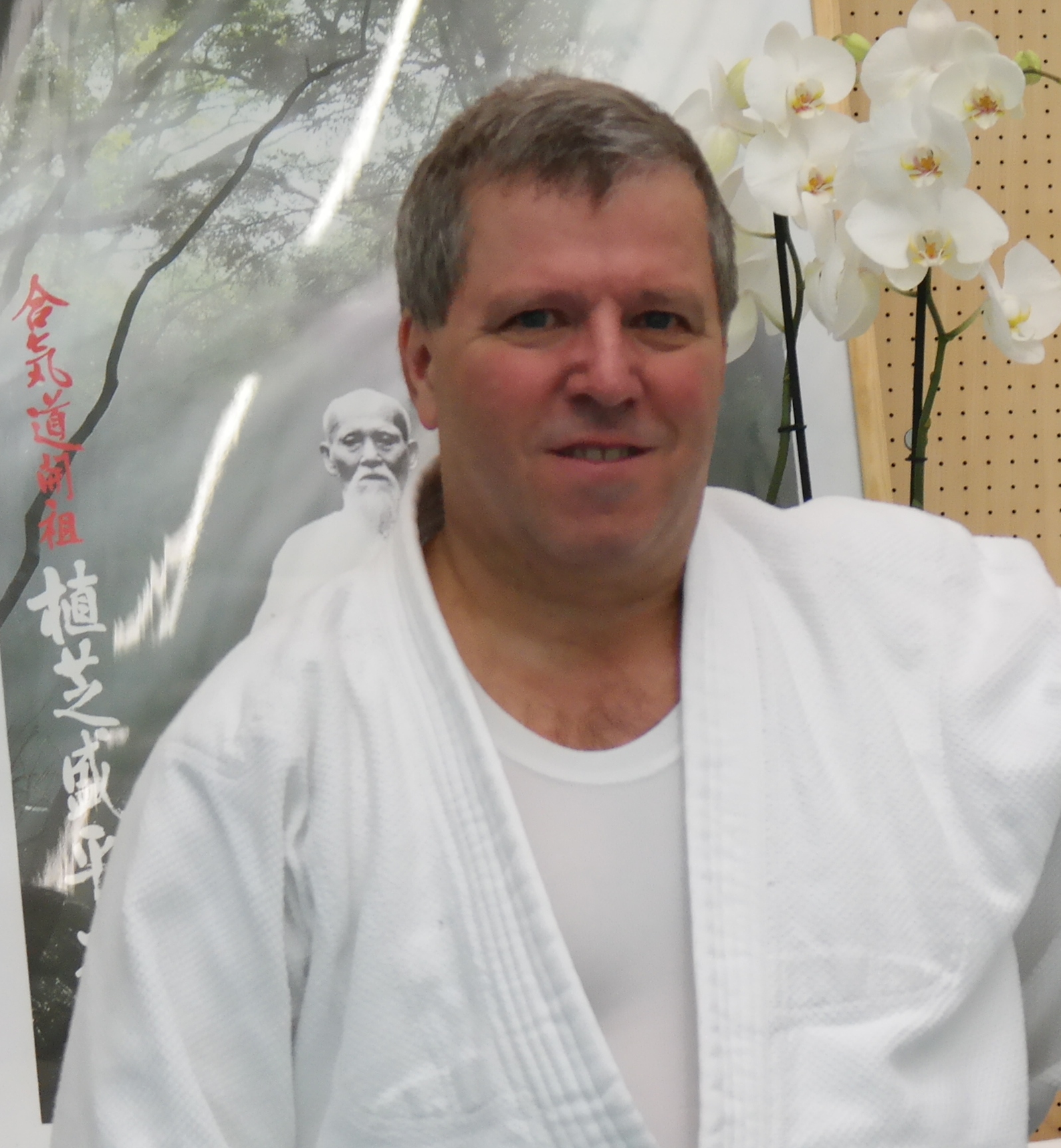 Sergio Fallica
Aikido Regensdorf
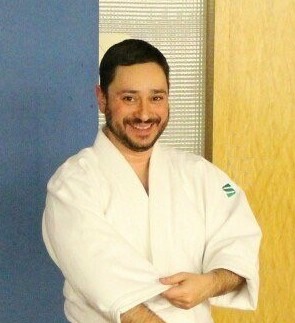 Santos Beltram
Aikido Palette
Close cooperation with Buikukai Osaka
Buikukai Osaka is one of the largest Japanese aikido associations and directly connected to the Hombu Dojo in Tokyo
The ability to conduct Hombu recognised Dan gradings
Close and friendly cooperation with the affiliated Dojos
Provide training and stages
Role Models: Hirokazu Kobayashi, Jiro Kimura und Kazuyasu Kamimura  
Promote and further develop Aikido in Switzerland
Objectives
We actively cultivate cooperation with Buikukai Osaka, the head of which is Jiro Kimura 8th Dan Shihan;
We maintain the values of Aikido
«Jin»		Humanity
«Rei»		Respect / Etiquette
«Yüki»		Courage
«Shin»		Sincerity
«Gi»		Integrity
«Chügi»		Loyalty
«Chi»		Knowledge / Wisdom / Intelligence
Our teaching is needs and level-oriented;
We are committed to our sport and promote it both internally as well as publicly;
It is an honour and pleasure to accompany our members along the path of Aikido;
We offer stability, development opportunities and independence.
Model
Questions
?
???
??
????